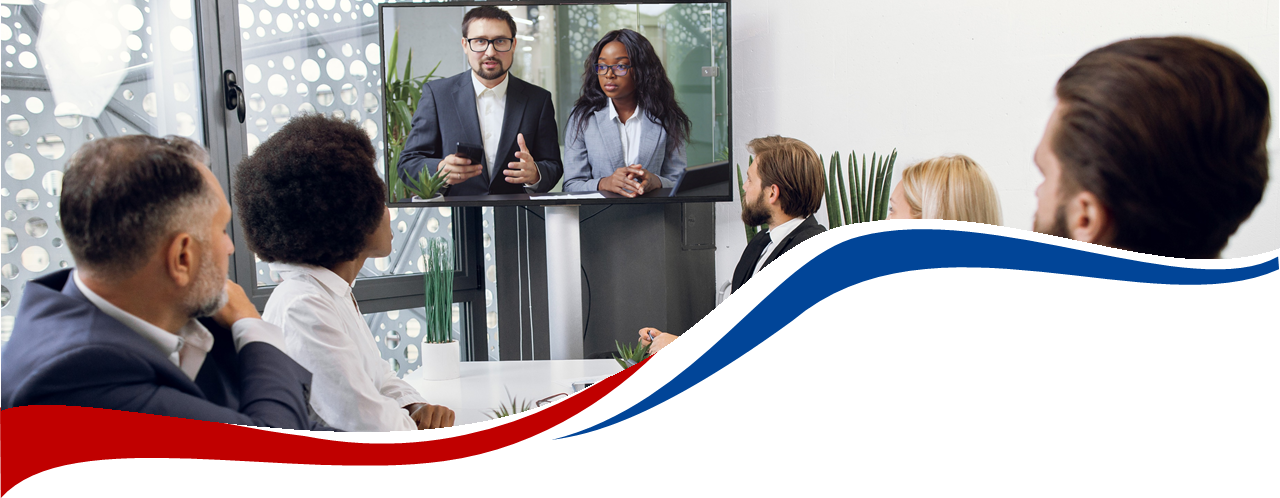 Welcome
How to Market to the Federal Government: 
A Panel Discussion
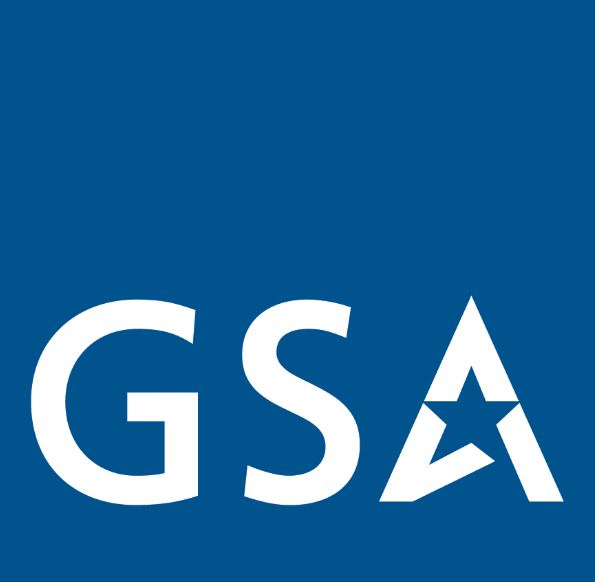 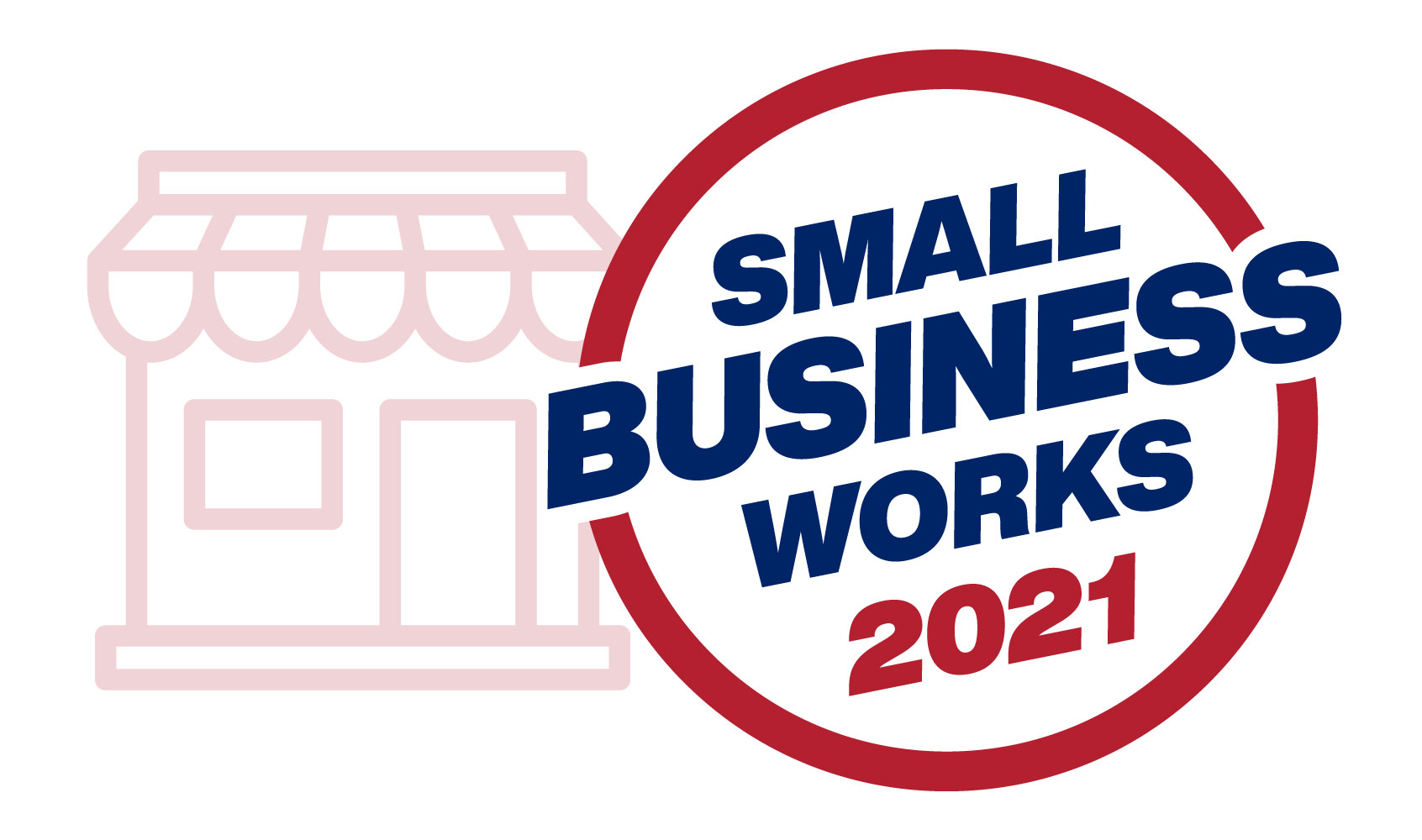 Today’s Moderator
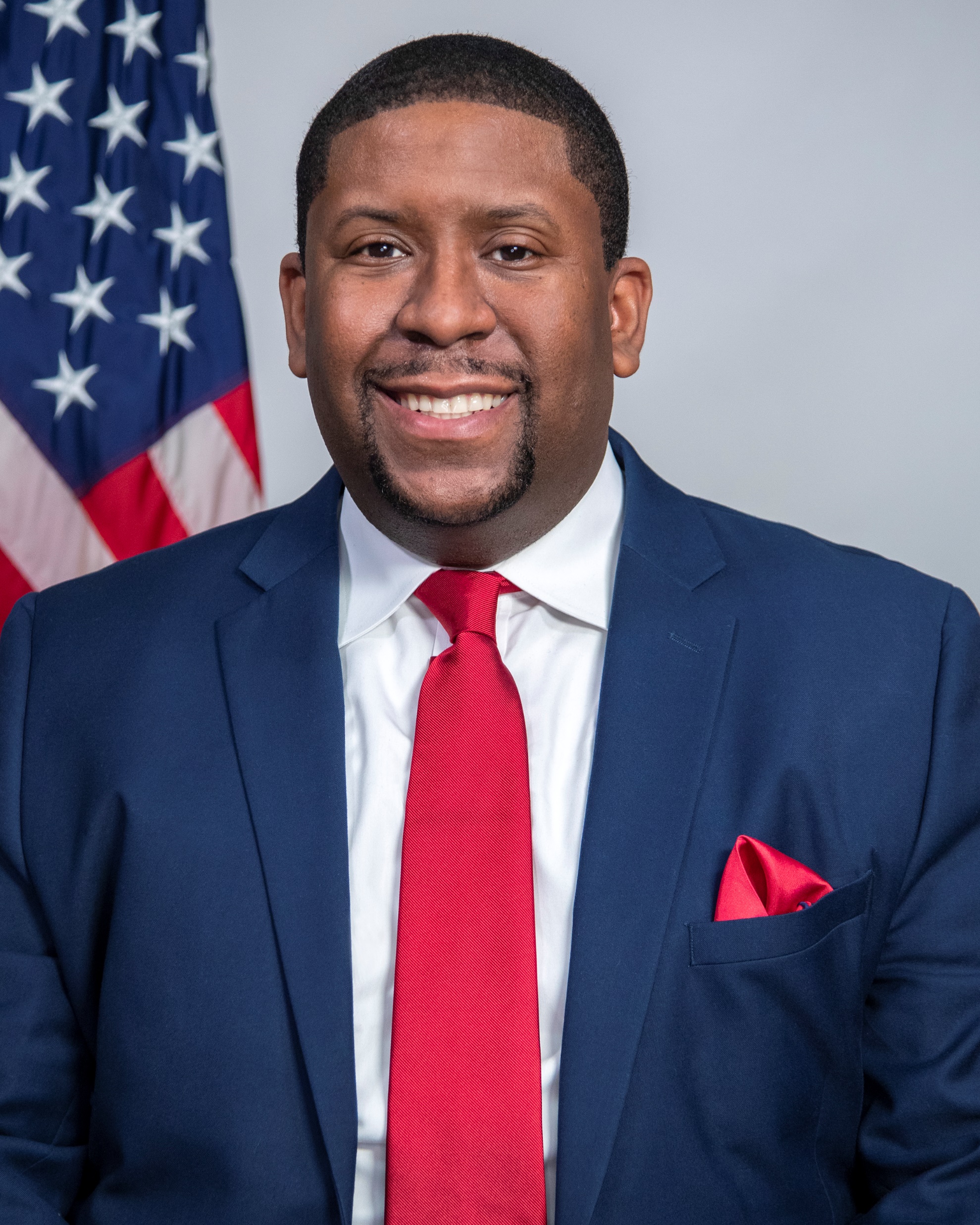 Exodie C. Roe III
OSDBU Associate Administrator 
U.S. General Services Administration
INTRODUCING TODAY’S PANELISTS
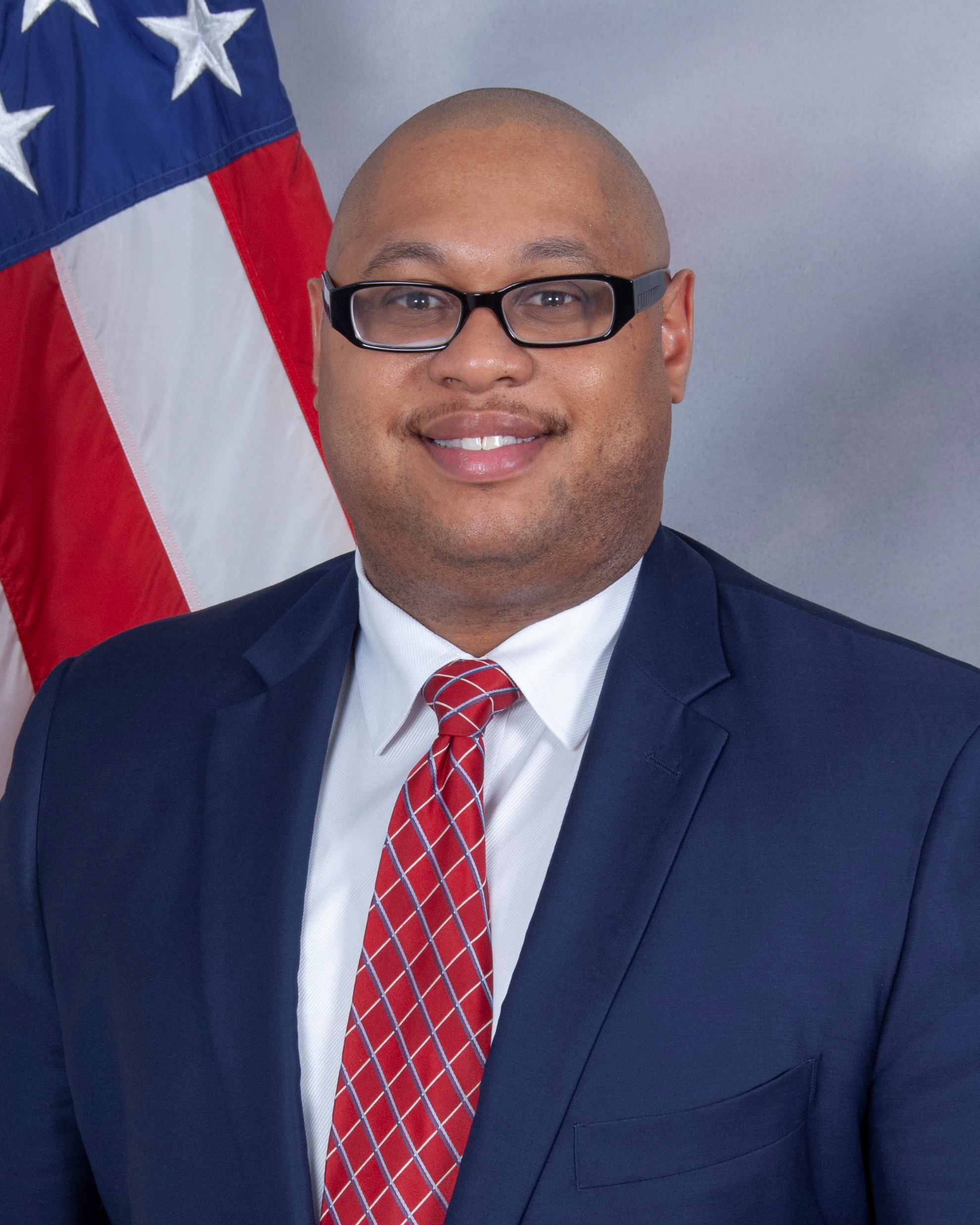 Calvin Mitchell Jr.
Director, OSDBU, 
Department of Education
Wallace D. Sermons II
Deputy Director, 
Area & Field Program Execution, SBA
Dwight D. Deneal
Director, Office of Small Business Programs, DLA
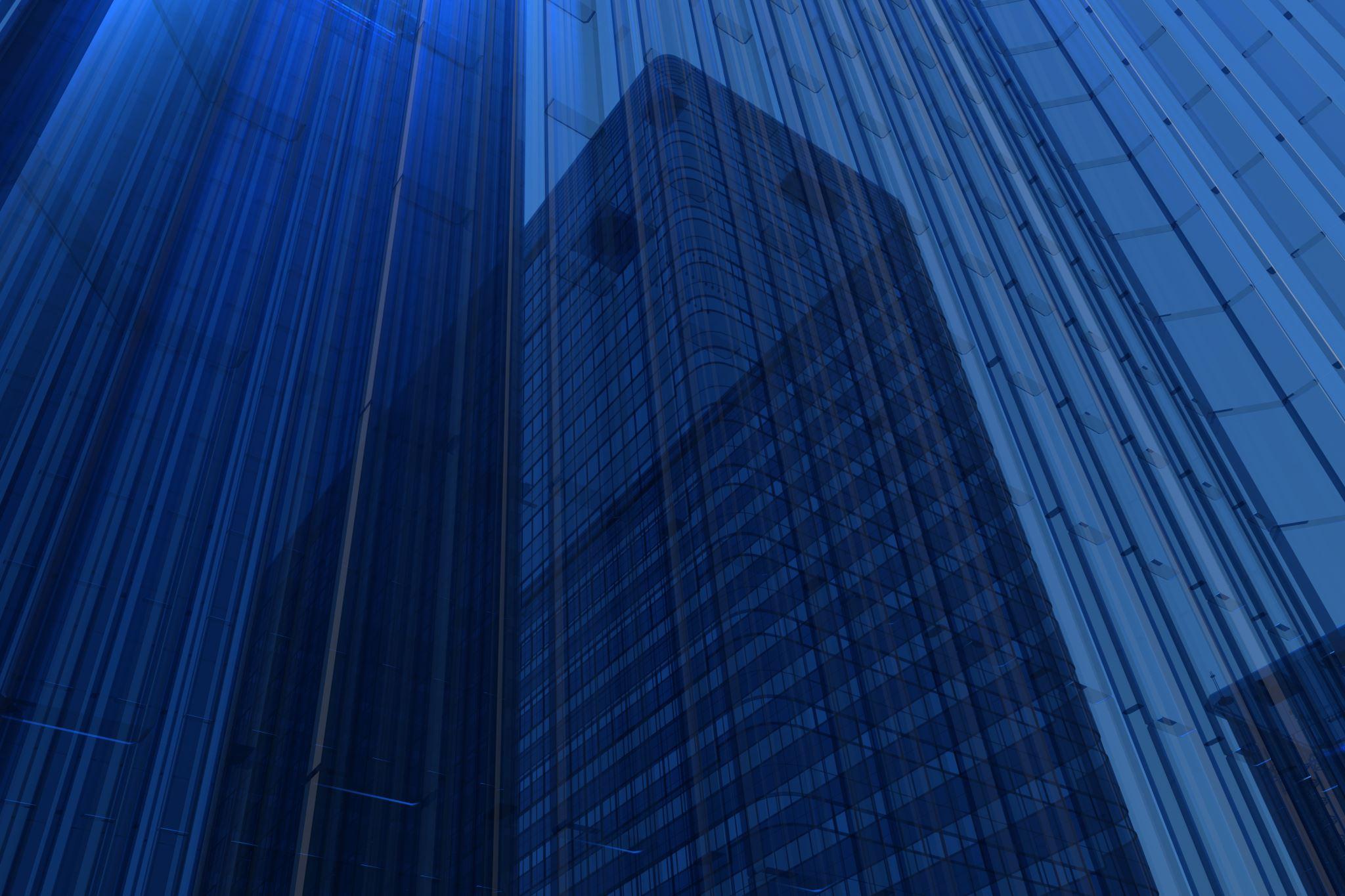 SMALL BUSINESS WORKS 2021
QUESTION:
What are some unique considerations when marketing to the Federal government?
SMALL BUSINESS WORKS 2021
QUESTION:
How should small businesses engage buyers and the acquisition workforce?
[Speaker Notes: Ludmilla
Gissa

Typically, small businesses will e-blast capabilities statements to the acquisition workforce in hopes of making connections.  Let’s push this conversation further.  

From your perspective, can you provide some tips and best practices about communicating and engaging with government stakeholders?]
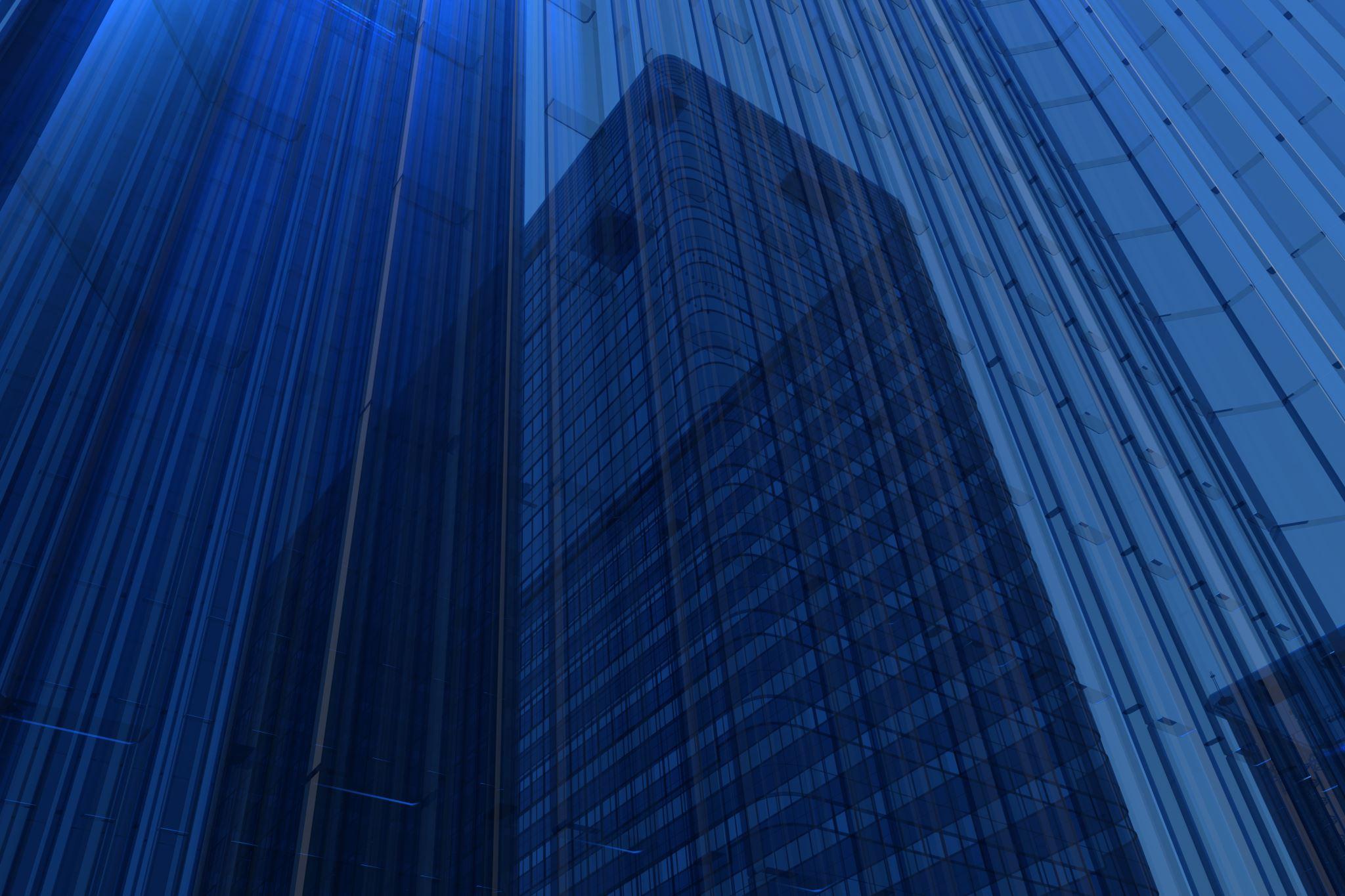 SMALL BUSINESS WORKS 2021
QUESTION:
How should small businesses use their capabilities statements to introduce their business to your federal agency?
[Speaker Notes: Ludmilla
Gissa

A key part of marketing to the Federal is that capabilities statement. 

Tell us your perspective of capabilities statements in terms of how they are organized and presented?]
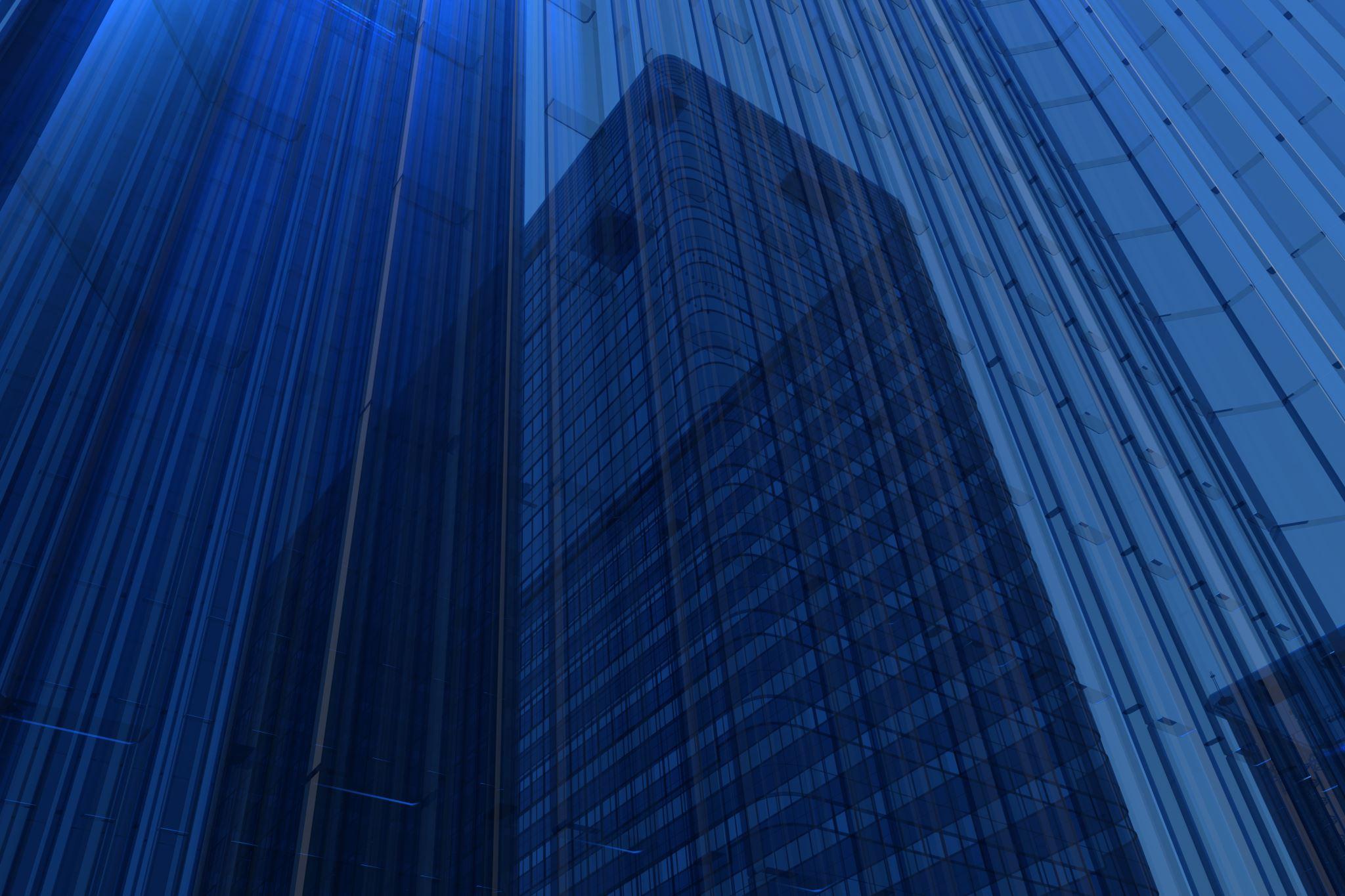 SMALL BUSINESS WORKS 2021
QUESTION:
What pitfalls do you see small businesses getting into when marketing to the federal government and how can they avoid these issues?
[Speaker Notes: Ludmilla
Gissa]
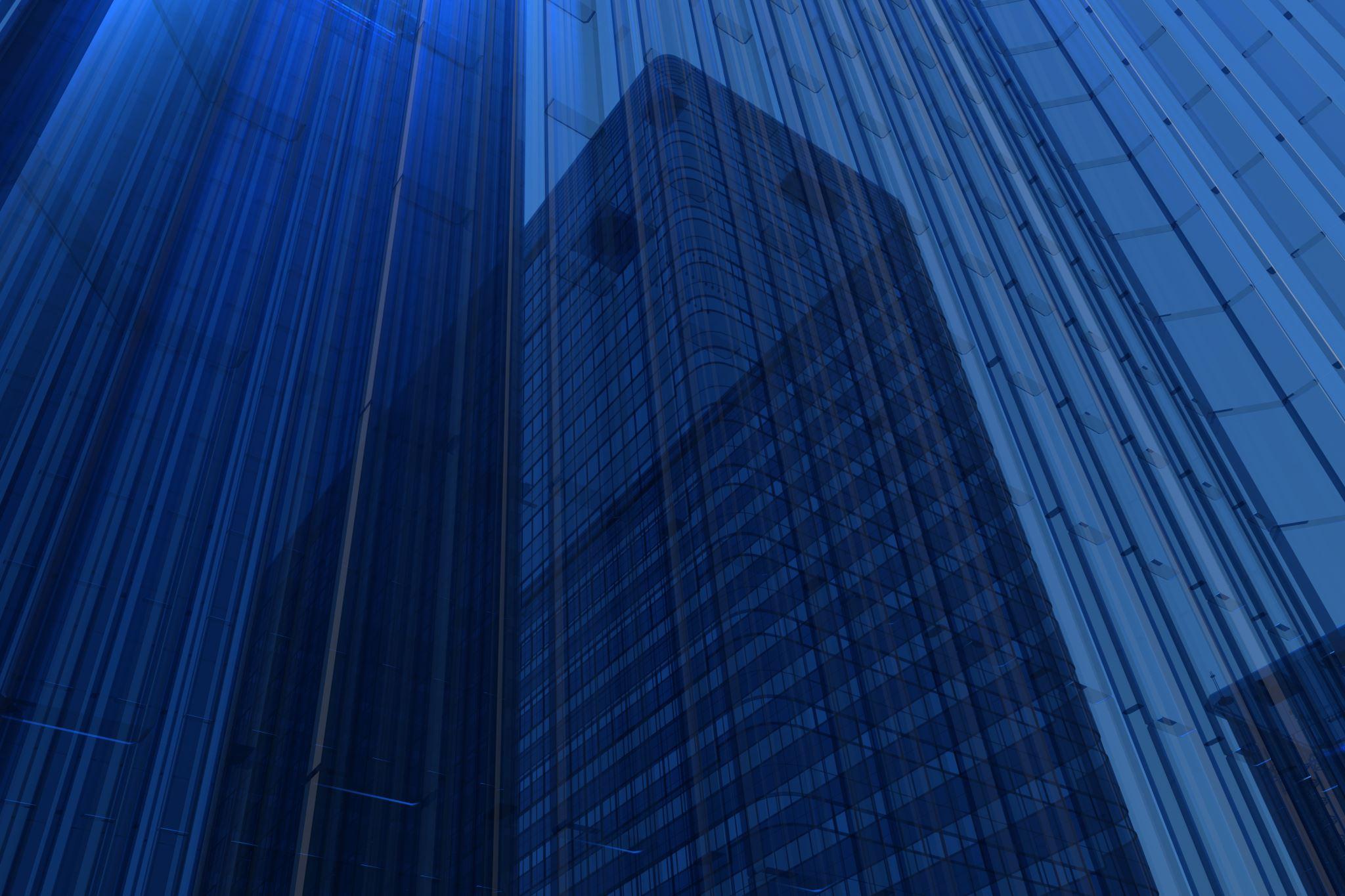 SMALL BUSINESS WORKS 2021
QUESTION:
Why is it important for small businesses to respond to Requests For Information and Sources Sought Notices?
[Speaker Notes: Ludmilla
Gissa

Let’s talk about the importance of market research.]
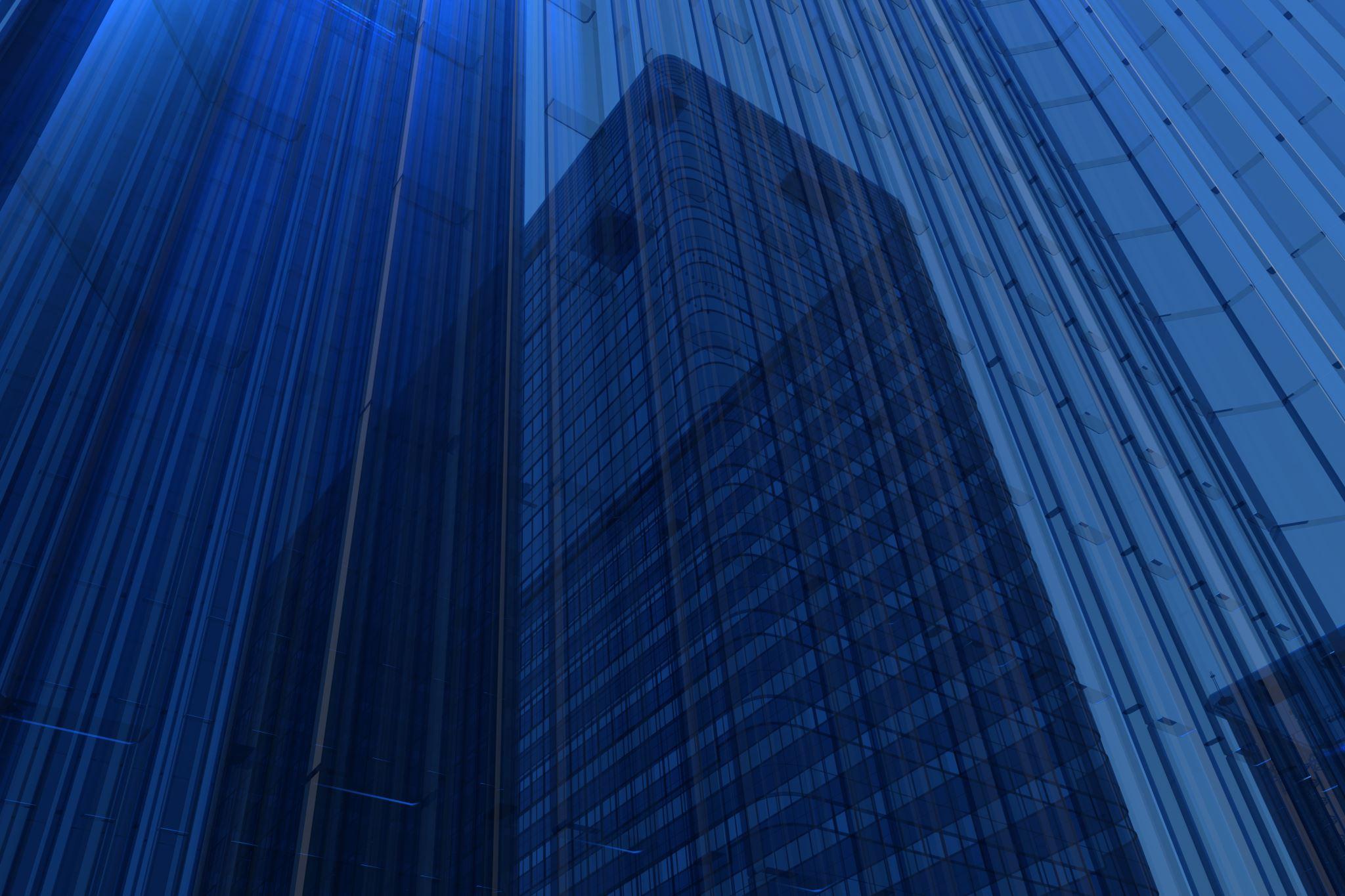 SMALL BUSINESS WORKS 2021
QUESTION:
What are some factors that small businesses should consider when marketing their business as a subcontractor?
[Speaker Notes: Ludmilla
Gissa

We’ve been talking about marketing small businesses to the federal  government as prime contractors.  Let’s now talk about marketing your business as a subcontractor.]
SMALL BUSINESS WORKS 2021
QUESTION:
Quick round robin, last words of advice.  

In 30 seconds, tell us parting comments that you really want small businesses to know when marketing to the federal government?
[Speaker Notes: Ludmilla
Gissa]
Questions?
Contact us:
Wallace D. Sermons II
Prime Contracting inbox: contracting@sba.gov
Subcontracting inbox: subcontracting@sba.gov

Calvin Mitchell
small.business@ed.gov

Dwight D. Deneal
DLAHQSmallBusiness@dla.mil
Small Business Resources
U.S. General Services Administration (GSA) - https://www.gsa.gov
Office of Small & Disadvantaged Business Utilization (OSDBU) - https://www.gsa.gov/osdbu
Federal Acquisition Service (FAS) - Commercial Products & Services - https://www.gsa.gov/fas
Public Buildings Services (PBS) - Construction, Architecture, Interior Design, and Real Estate - https://www.gsa.gov/pbs

Small Business Administration (SBA) - https://www.sba.gov
SBA Size Standards - https://go.usa.gov/xFR9p
Small Business Loans - https://go.usa.gov/xFRPD

Procurement Technical Assistance Centers (PTACS) - https://www.aptac-us.org/

System for Award Management (SAM) - https://go.usa.gov/xFNkS

Federal Agency Procurement Forecasts - https://go.usa.gov/xFRbn
Thank You!